MAKROEKONOMIEAgregátní poptávka, agregátní nabídka a potenciální produkt
Ing. Ingrid Majerová, Dr.
MVŠO
Slezská univerzita v Opavě
Obchodně podnikatelská fakulta v Karviné

majerova@opf.slu.cz
MODEL AGREGÁTNÍ NABÍDKY A AGREGÁTNÍ POPTÁVKY
při analýze krátkodobých výkyvů ekonomiky se používá model agregátní nabídky a agregátní poptávky (model AS-AD)
 hlavním cílem je popsat proces stanovení rovnovážné úrovně reálného produktu a cenové hladiny v národním hospodářství
 ekonomická teorie předpokládá, že v analyzované ekonomice je cenová hladina proměnlivá, existuje tzv. cenová pružnost
 model AS-AD je modelem čtyřsektorové ekonomiky tvořené trhem statků a služeb, trhem výrobních faktorů a trhem peněz
MODEL AGREGÁTNÍ NABÍDKY A AGREGÁTNÍ POPTÁVKY
AGREGÁTNÍ NABÍDKA
 Agregátní nabídka (AS) zachycuje vzájemný vztah mezi celkovým nabízeným množstvím produkce a úrovní cenové hladiny v dané ekonomice
umožňuje znázornit ekonomickou výkonnost dané země 
 funkce agregátní nabídky vyjadřuje pozitivní funkční závislost mezi nabízeným množstvím produkce (QS) a cenovou hladinou (P)
jde o agregátní nabídku v krátkém období
 pokud funkční vztah neplatí – agregátní nabídka v dlouhém období
MODEL AGREGÁTNÍ NABÍDKY A AGREGÁTNÍ POPTÁVKY
AGREGÁTNÍ NABÍDKA v krátkém období
 agregátní nabídka označena jako SRAS 
platí, že při rostoucí úrovni agregátní poptávky jsou firmy ochotny zvyšovat svůj výstup pouze tehdy, pokud současně mohou zvýšit cenu své produkce
Pozitivní sklon: 
domácnosti podléhají peněžní iluzi, když při svém rozhodování reagují na změny nominálních a nikoliv reálných veličin (neoklasické pojetí)
v krátkém období nejsou mzdy a ceny dokonale pružné, ale naopak se vyznačují určitou rigiditou (strnulostí), která jim následně brání v tom, aby se rychle přizpůsobily změnám, k nimž na příslušném trhu dochází (neokeynesiánské pojetí), což má vliv na ziskovost a výkonnost firem
MODEL AGREGÁTNÍ NABÍDKY A AGREGÁTNÍ POPTÁVKY
AGREGÁTNÍ NABÍDKA v krátkém období
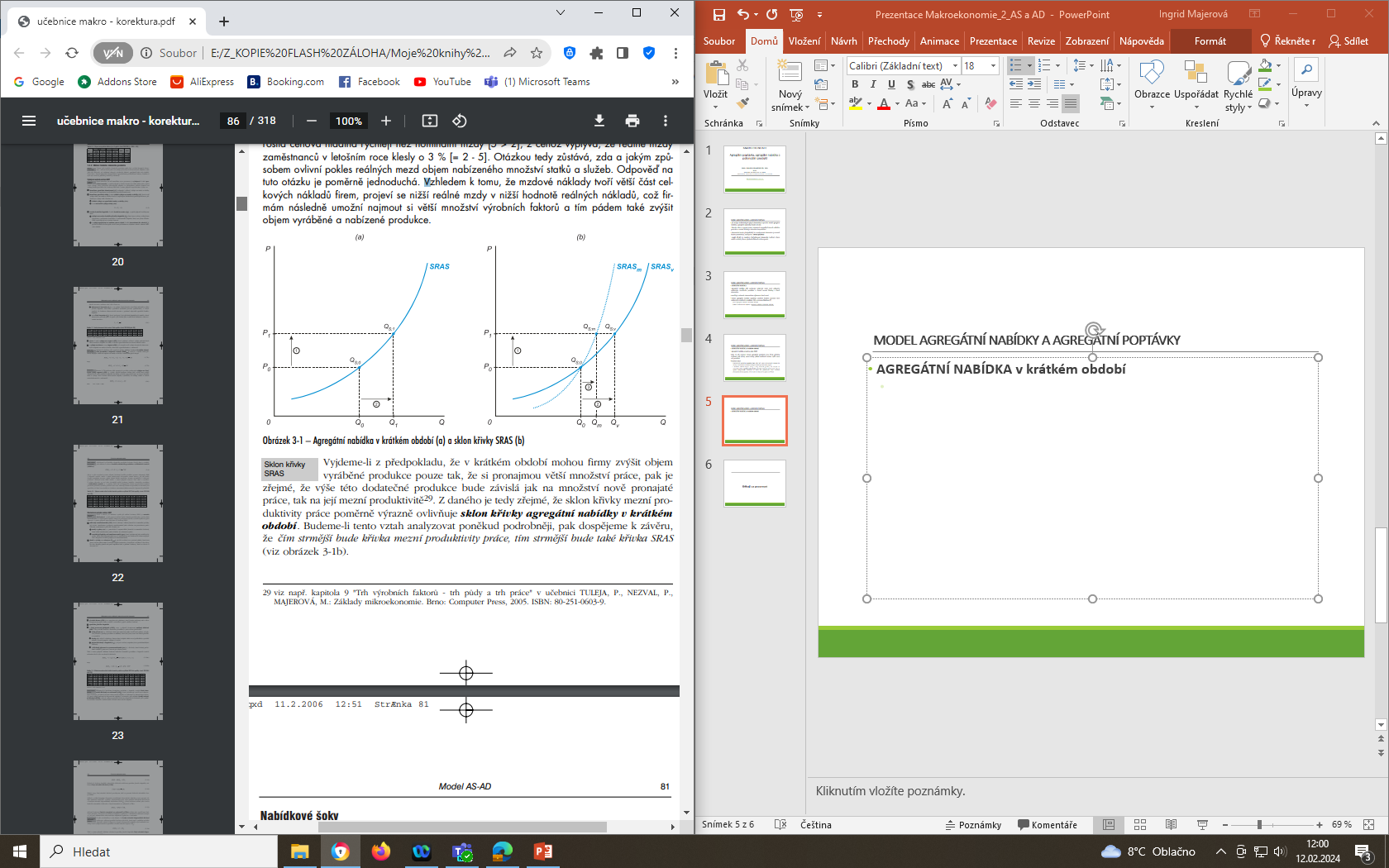 MODEL AGREGÁTNÍ NABÍDKY A AGREGÁTNÍ POPTÁVKY
AGREGÁTNÍ NABÍDKA v krátkém období
 sklon křivky agregátní nabídky v krátkém období
čím strmější bude křivka mezní produktivity práce, tím strmější bude také křivka SRAS
posun křivky agregátní nabídky v krátkém období
Nabídkové šoky
změny na nabídkové straně ekonomiky
nominální a reálné
změny nominálních mzdových sazeb, změny cen surovin a energií, změny daňových sazeb
změny produktivity práce, změny lapitálolvých zásob, počet obyvatel, technologický pokrok
pozitivní a negativní
růst nebo pokles objemu produkce či cenové hladiny, nebo kombinace obojího
MODEL AGREGÁTNÍ NABÍDKY A AGREGÁTNÍ POPTÁVKY
AGREGÁTNÍ NABÍDKA v krátkém období – nabídkové šoky
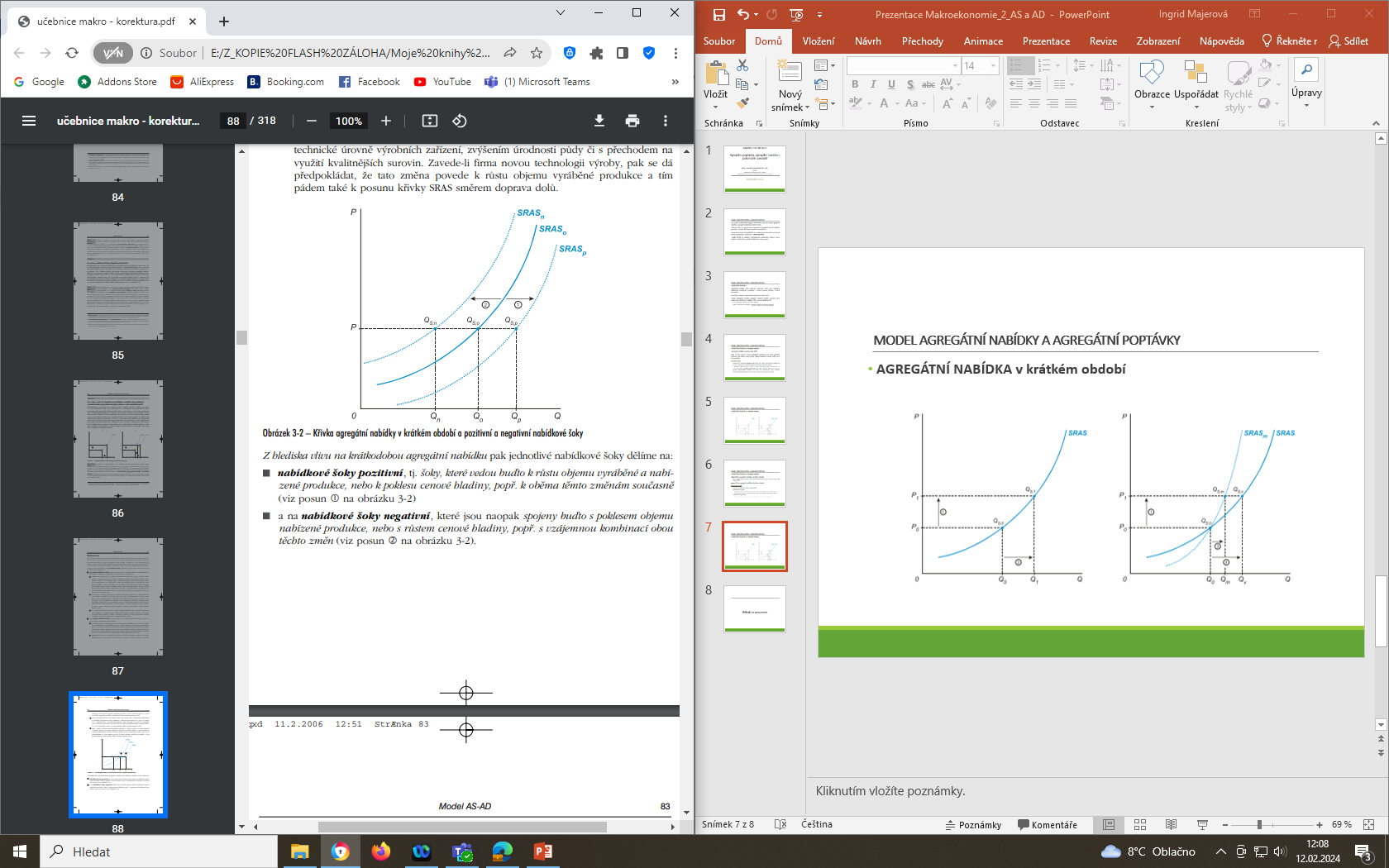 MODEL AGREGÁTNÍ NABÍDKY A AGREGÁTNÍ POPTÁVKY
AGREGÁTNÍ NABÍDKA v dlouhém období
 Co se v dané ekonomice stane v okamžiku, když zaměstnanci pochopí, že v krátkém období podlehli peněžní iluzi?
zaměstnanci budou při svém novém vyjednávání se zaměstnavateli prosazovat takové zvýšení nominálních mzdových sazeb, které jim následně umožní dosáhnout původní výše mezd reálných
to povede jak k růstu nominálních mezd, tak k růstu celkových nákladů firem, a tím pádem také k posunu křivky SRAS směrem doleva nahoru
firmy začnou promítat vyšší náklady do cen své produkce, čímž budou postupně zvyšovat cenovou hladinu a snižovat poptávané množství statků a služeb a současně začnou omezovat svou poptávku po práci, což se následně projeví v poklesu zaměstnanosti
MODEL AGREGÁTNÍ NABÍDKY A AGREGÁTNÍ POPTÁVKY
AGREGÁTNÍ NABÍDKA v dlouhém období
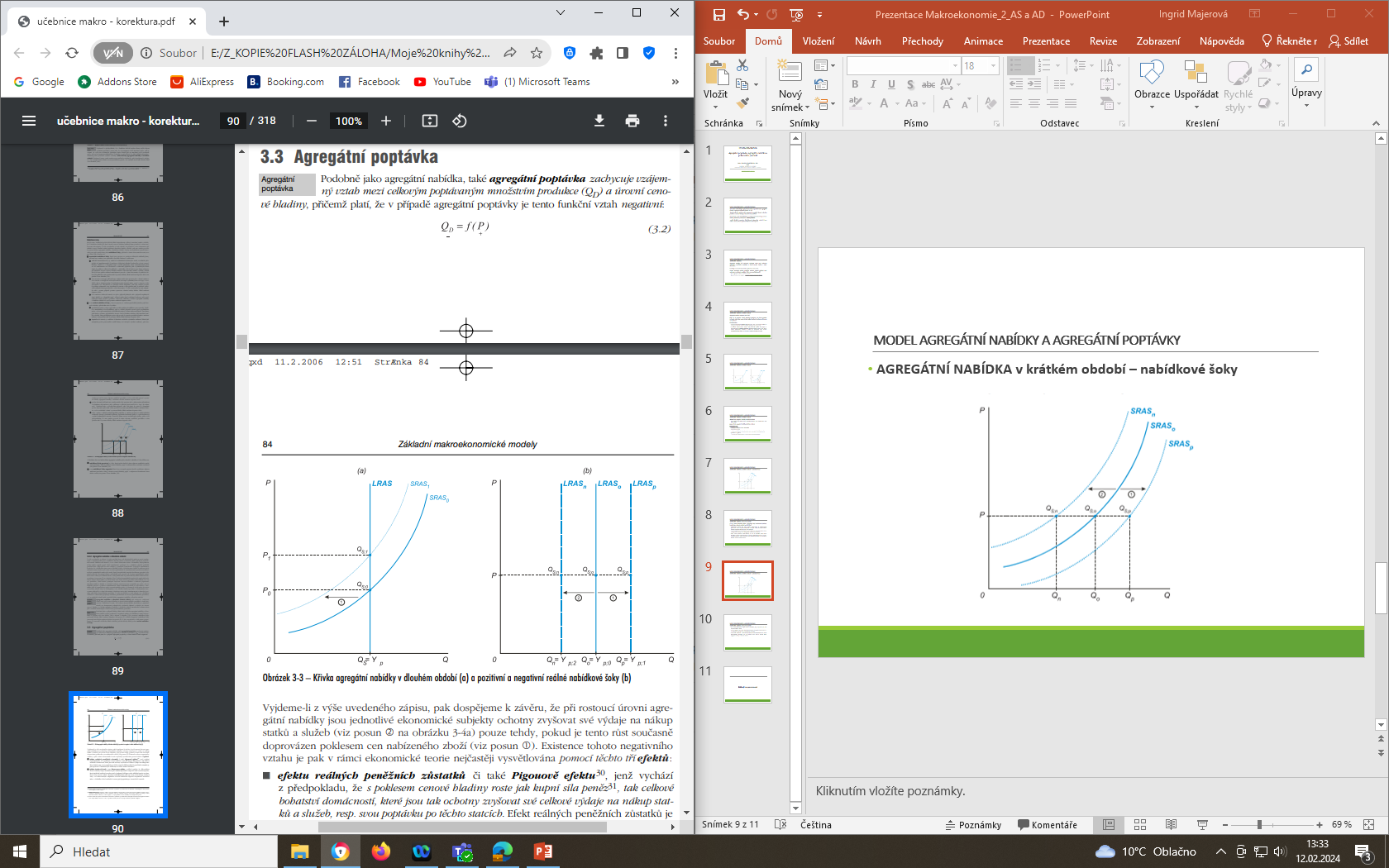 MODEL AGREGÁTNÍ NABÍDKY A AGREGÁTNÍ POPTÁVKY
AGREGÁTNÍ NABÍDKA v dlouhém období
růst nominálních mezd se pak zastaví v okamžiku, kdy se poptávka po práci vyrovná nabídce práce
v tomto případě je v dané ekonomice dosaženo stavu plné zaměstnanosti a skutečný produkt odpovídá potenciálnímu produktu
v dlouhém období se v ekonomice projevují tendence produkovat na úrovni potenciálního produktu, což se následně odráží také v podobě křivky agregátní nabídky v dlouhém období
agregátní nabídka v dlouhém období (LRAS) tak zachycuje vzájemný vztah mezi výší cenové hladiny a úrovní potenciálního produktu v dané ekonomice
křivka agregátní nabídky v dlouhém období standardně zobrazována jako vertikála nacházející se na úrovni potenciálního produktu
reální nabídkové šoky - pozitivní nabídkové šoky posouvají křivku LRAS směrem doprava, kdežto negativní nabídkové šoky posouvají tuto křivku směrem doleva
MODEL AGREGÁTNÍ NABÍDKY A AGREGÁTNÍ POPTÁVKY
AGREGÁTNÍ NABÍDKA v dlouhém období
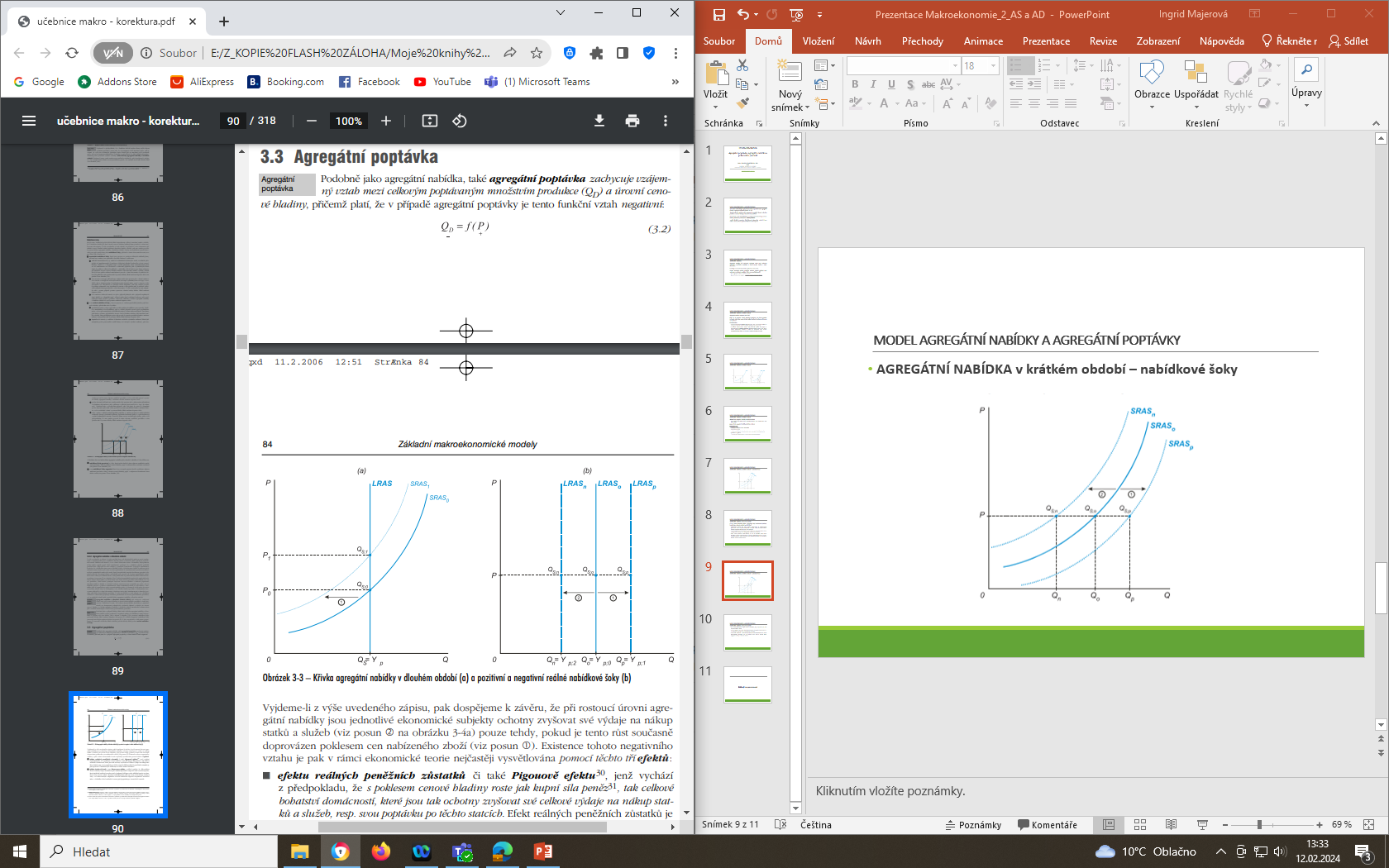 MODEL AGREGÁTNÍ NABÍDKY A AGREGÁTNÍ POPTÁVKY
AGREGÁTNÍ POPTÁVKA
agregátní poptávka zachycuje vzájemný vztah mezi celkovým poptávaným množstvím produkce (QD) a úrovní cenové hladiny – VZTAH JE NEGATIVNÍ
existence negativního vztahu vysvětlována pomocí tří efektů:
efektu reálných peněžních zůstatků (Pigoův efekt) - s poklesem cenové hladiny roste jak kupní síla peněz, tak celkové bohatství domácností, které jsou tak ochotny zvyšovat své celkové výdaje na nákup statků a služeb, resp. svou poptávku po těchto statcích
efektu úrokových měr (Keynesův efekt) - díky poklesu cenové hladiny mají domácnosti při stabilní spotřebě k dispozici větší množství peněz, které následně nabízejí na trhu peněz 
efektu měnového kurzu (Mundell- Flemingův efekt) – pokles cenové hladiny vyvolá nárůst poptávky domácích i zahraničních subjektů po domácím zboží, což vyvolá nárůst AD
MODEL AGREGÁTNÍ NABÍDKY A AGREGÁTNÍ POPTÁVKY
AGREGÁTNÍ POPTÁVKA
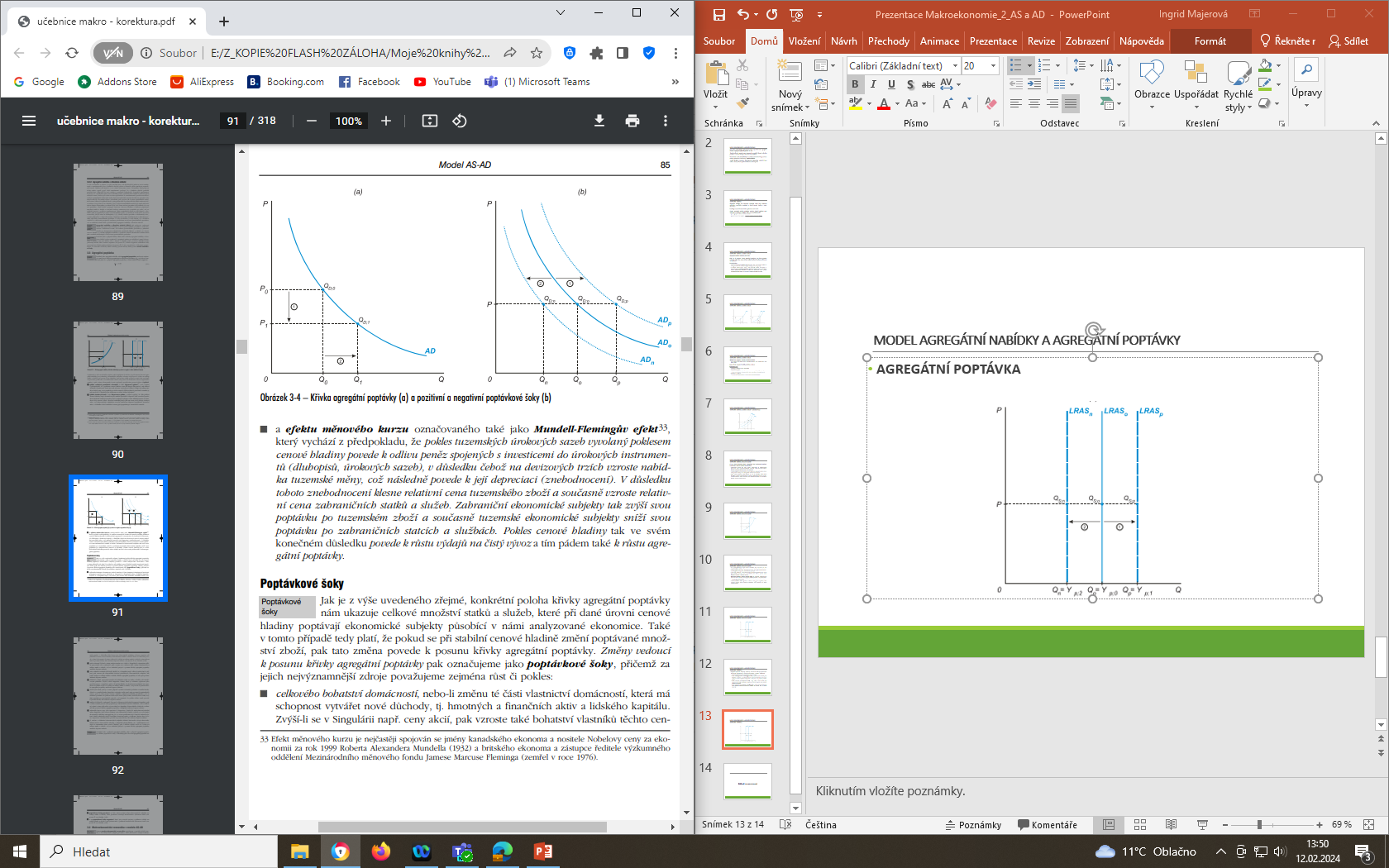 MODEL AGREGÁTNÍ NABÍDKY A AGREGÁTNÍ POPTÁVKY
AGREGÁTNÍ POPTÁVKA – poptávkové šoky
změny vedoucí k posunu křivky agregátní poptávky – růst či pokles:
celkového bohatství domácností – např. růst povede k růstu celkových výdajů na nákup statků a služeb a tím pádem také k posunu křivky AD směrem doprava nahoru
počtu obyvatel
míry zdanění osobních důchodů
vládních výdajů
úrokových sazeb
reálných důchodů v zahraničí
měnového kurzu
změnu v očekávání ekonomických subjektů ohledně budoucího vývoje ekonomiky (pokud se bude očekávat, že v následujícím roce dojde k razantnímu růstu cenové hladiny, pak v daném období subjekty zvýší své výdaje na nákup statků a služeb, což se následně projeví v posunu křivky agregátní poptávky směrem doprava nahoru)
MODEL AGREGÁTNÍ NABÍDKY A AGREGÁTNÍ POPTÁVKY
AGREGÁTNÍ POPTÁVKA – poptávkové šoky
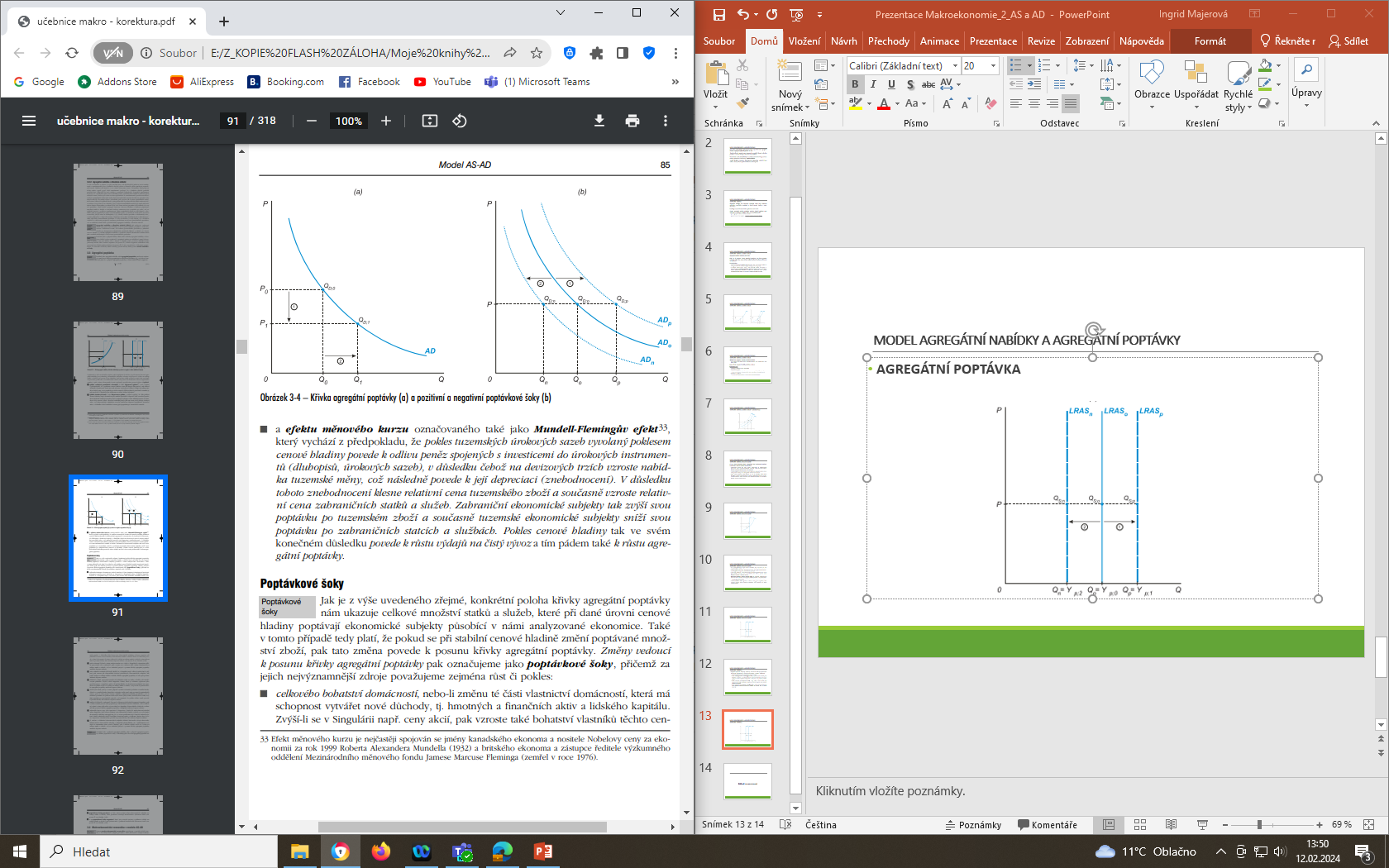 MODEL AGREGÁTNÍ NABÍDKY A AGREGÁTNÍ POPTÁVKY
ROVNOVÁHA V MODELU AS-AD 
situace, v níž ekonomické subjekty působící v dané ekonomice nemají tendenci měnit svá současná rozhodnutí, nebo jsou zcela spokojeny jak se stávající úrovní cenové hladiny, tak s nabízeným a poptávaným množstvím produkce
makroekonomická rovnováha v krátkém období (a)
makroekonomická rovnováha v dlouhém období (b)
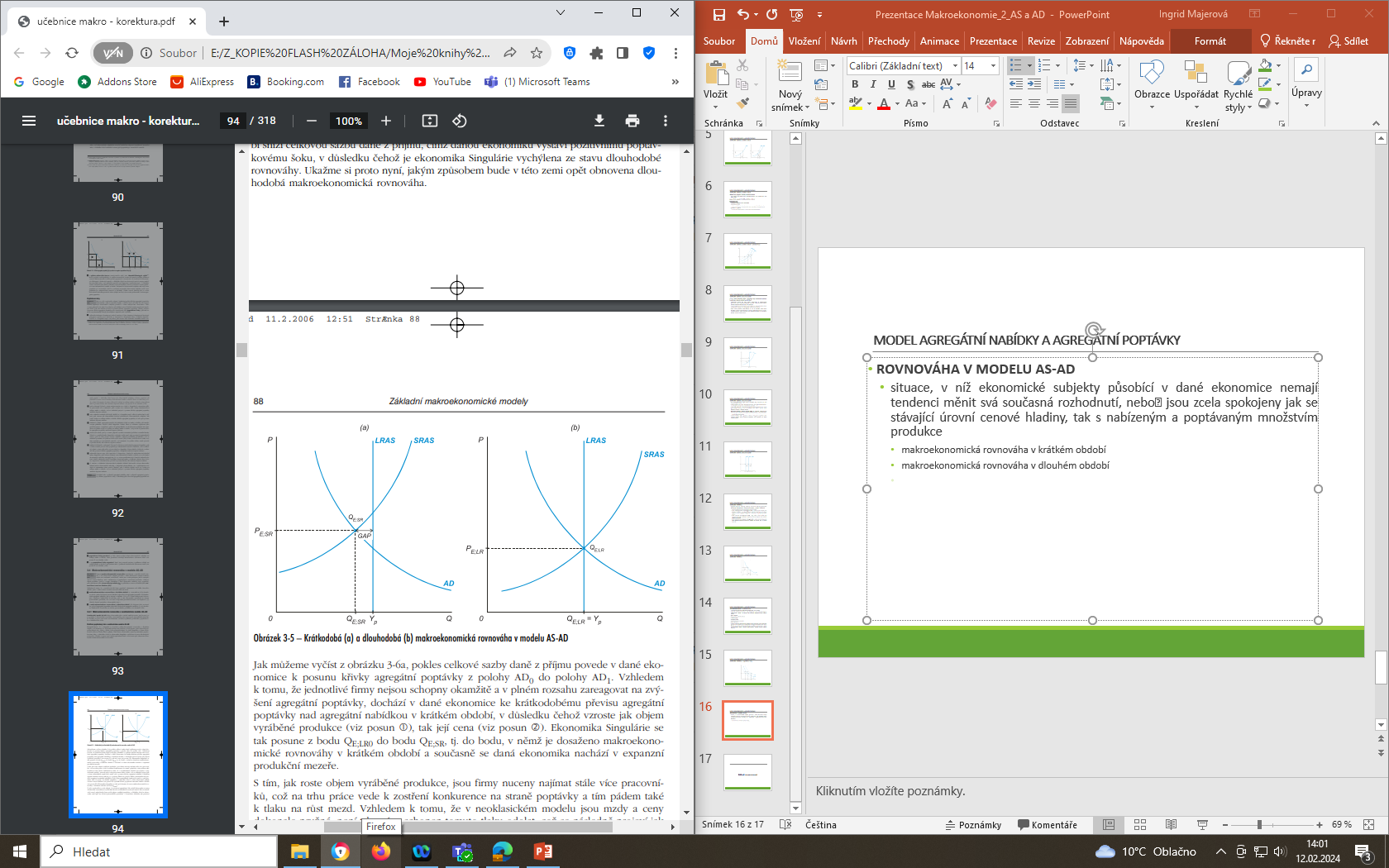 MODEL AGREGÁTNÍ NABÍDKY A AGREGÁTNÍ POPTÁVKY
AGREGÁTNÍ POPTÁVKA – poptávkové šoky
předpokládejme, že se ekonomika nachází v recesní produkční mezeře
pozitivní poptávkový šok (např. ZVÝŠENÉ VLÁDNÍ VÝDAJE, tedy FISKÁLNÍ EXPANZE) vychýlí ekonomiku ze stavu krátkodobé rovnováhy, přičemž tato změna bude mít minimální dopad na růst nominálních mzdových sazeb
to povede jak k růstu reálného a potažmo i nominálního produktu, tak k růstu cenové hladiny
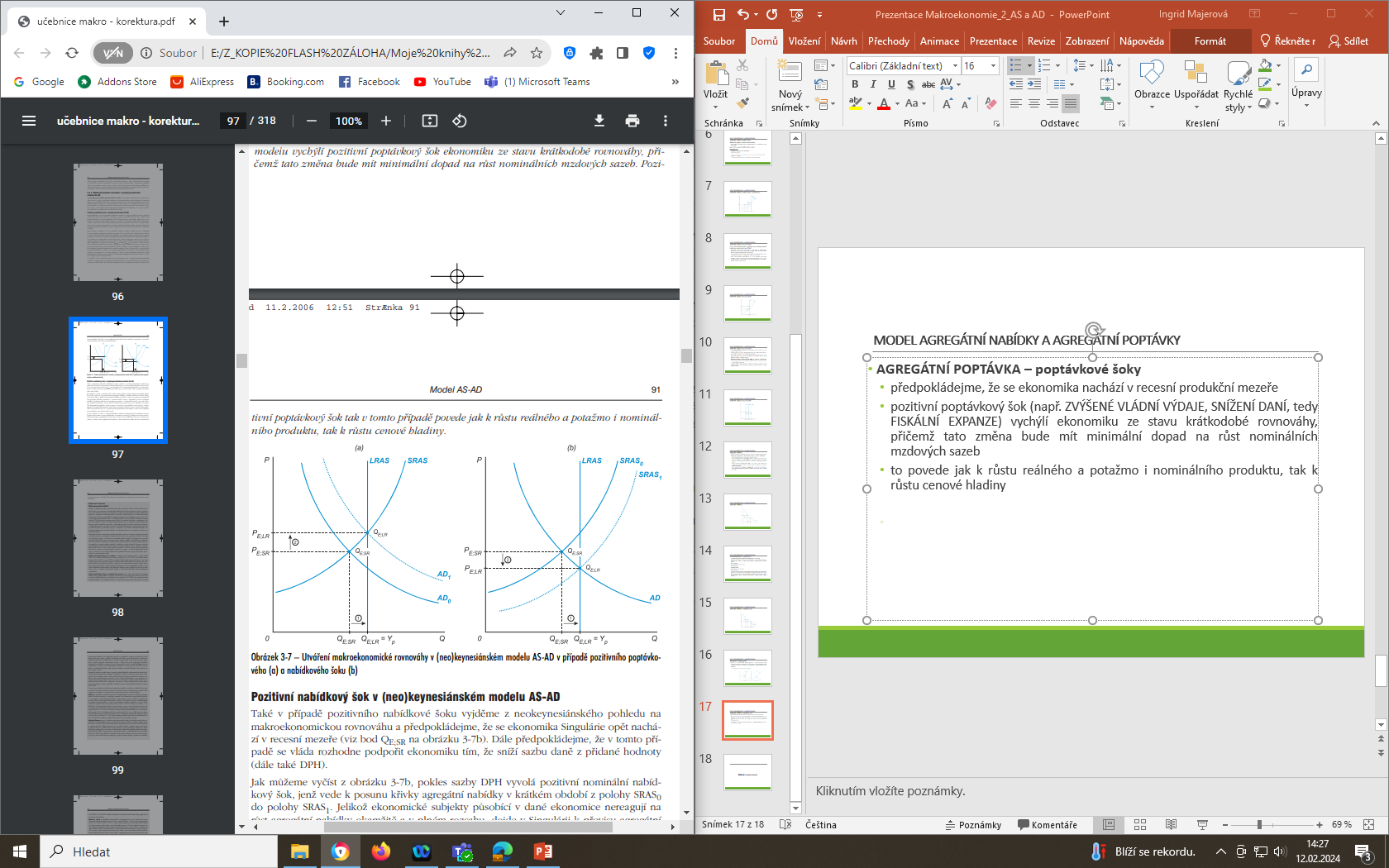 MODEL AGREGÁTNÍ NABÍDKY A AGREGÁTNÍ POPTÁVKY
AGREGÁTNÍ POPTÁVKA – nabídkové šoky
předpokládejme, že se ekonomika nachází v recesní produkční mezeře
pozitivní nabídkový šok (např. SNÍŽENÍ DANÍ, tedy FISKÁLNÍ EXPANZE) vychýlí ekonomiku ze stavu krátkodobé rovnováhy umožní jí dosáhnout úrovně potenciálního produktu, popřípadě jí dovolí, aby se k této úrovni přiblížila
v tomto případě nevzniknou v dané ekonomice tlaky na růst nominálních mzdových sazeb, v důsledku čehož bude růst reálného produktu doprovázen poklesem cenové hladiny
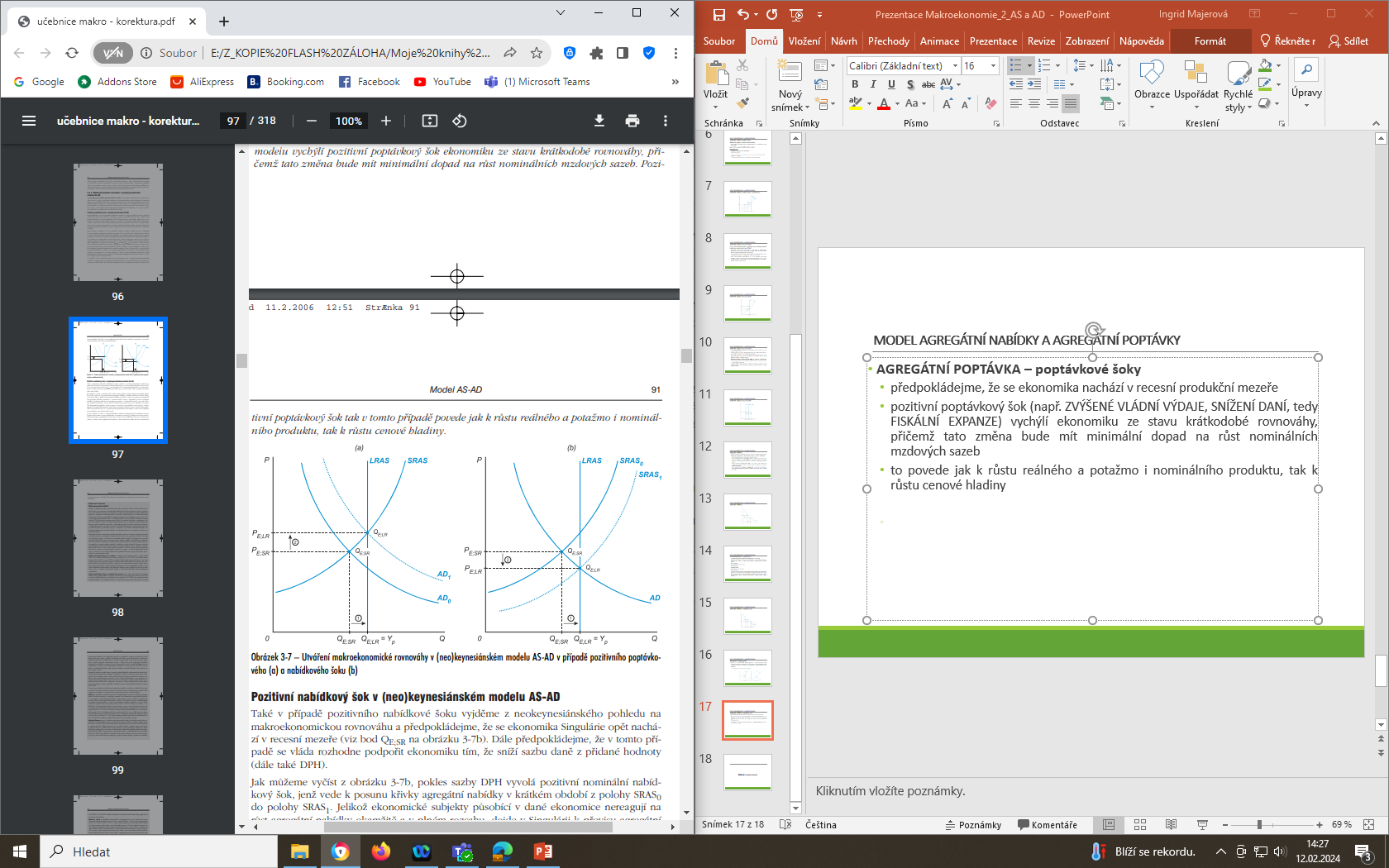 Děkuji za pozornost